“What is the goal in doing this?” Centering Equity and Harnessing Faculty Momentum in AssessmentAnnamarie Schopen, Assistant Vice President of Teaching, Learning, & Student DevelopmentTyler Roeger, Associate Dean of the Center for the Enhancement of Teaching, Assessment, & Learning
November 17, 2023
[Speaker Notes: Introductions]
ECC Serves a Diverse Community
ECC Student Population
Designated U.S. Department of Education Hispanic-Serving Institution since 2009 

Majority Hispanic/Latino since fall 2017

Designated Military Friendly® seven times by G.I. Jobs® since 2012. In 2019, designated a Military Friendly Spouse School.

Serves and supports DACA students

Enrolls disproportionately more students of color than the District 509 population as a whole
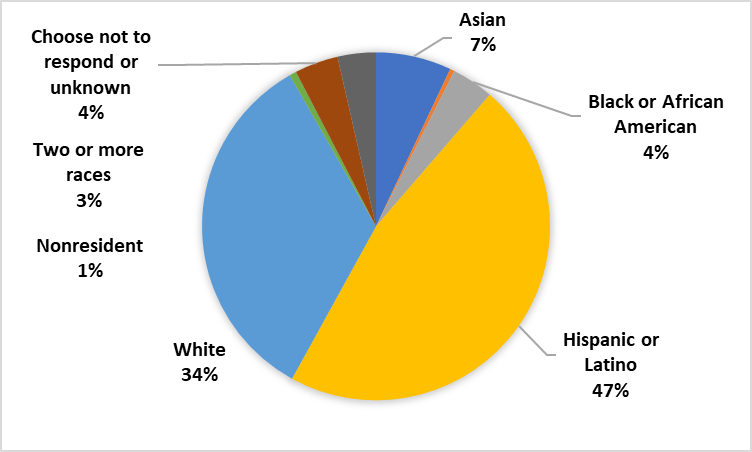 [Speaker Notes: Annamarie

45 minutes west of Chicago
HIS
...]
Overview
Discussion Topics
ECC Culture
Renewing our Assessment 'System'
Results
Scaling Our Efforts
Sustaining Momentum
3
[Speaker Notes: ANNAMARIE

Institutional culture
Assessment culture
Department cultures]
Need/Opportunity
Assessment of student learning occurred inconsistently across faculty and divisions
Insufficient volume of student learning artifacts to make generalized conclusions about student progress towards our general education learning outcomes
Equity gaps were masked by not disaggregating data by different student characteristics
Use of evidence of student learning and improvements to student learning were not shared
4
[Speaker Notes: ANNAMARIE
Served as a catalyst for change]
Shifting Assessment Culture from Compliance to Inquiry & Continuous Improvement
Positioning Faculty at the Center of Change
Listening Sessions
Meaningful
Actionable
Manageable
Assessment Strategy Team
Collaboration between faculty and administrators
Diverse perspectives
Task-driven committee – shift culture and create structure
5
[Speaker Notes: ANNAMARIE]
Shifting Assessment Culture from Compliance to Continuous Improvement
Assessment Strategy Team (AST)
AST Goals:
 Stimulate broad faculty engagement in equity-minded assessment of student learning outcomes 
Develop an effective ‘system’ that leverages evidence of student learning to identify opportunities to improve student learning 
Assessment Philosophy StatementLearning outcomes assessment at ECC is an ongoing, collective process of examining student learning for the purpose of improving learning for all student groups.  Meaningful and effective outcomes assessment involves understanding the mental models through which we view student learning, nurturing curiosity, collaborating within and across departments to develop methods to measure student progress towards course, program, and general education learning outcomes, and engaging in productive dialogue with each other to identify impactful adjustments to instruction and curriculum.
6
[Speaker Notes: ANNAMARIE]
Renewing Our Assessment System to Close Equity Gaps
7
[Speaker Notes: ANNAMARIE]
Cohort Structure
8
[Speaker Notes: TYLER

Definitions of role
Criteria for leads
Leads are a compensated role]
Cohort Structure:  Example Cohort Started Spring 2023
9
[Speaker Notes: TYLER]
Trends in Cohort and Course Leads
5 Cohort Leads So Far
1 Full-time Faculty and 4 Part-time Faculty
2 Adult Basic Education, 2 English, and 1 Human Services

26 Course Leads So Far
15 Full-time Faculty and 11 Part-time Faculty 
4 Instances of Course Lead being the sole instructor of the Course
4 Instances of the Course Lead being someone who doesn't routinely teach the course
10
[Speaker Notes: TYLER]
Selecting High Priority Courses
Identifying Equity Gaps 

Course 6 – high overall success rates, no significant equity gaps by race/ethnicity
Course 2 – low overall success rates, some evidence of equity gaps by race/ethnicity
Course 7 – high overall success rate, significant equity gap for Black/AA students
11
[Speaker Notes: ANNAMARIE]
4 Stage Process
12
Supporting with Learning Opportunities
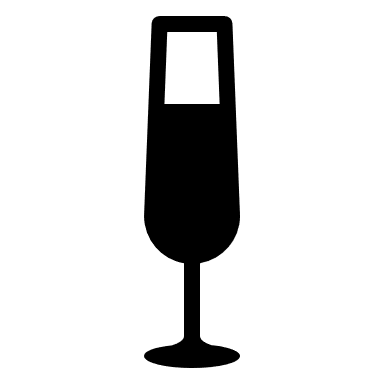 Asset vs Deficit Thinking in Education 

Alignment in Course Design

Data Literacy and Interpreting Outcomes Data

Dialoguing with Colleagues
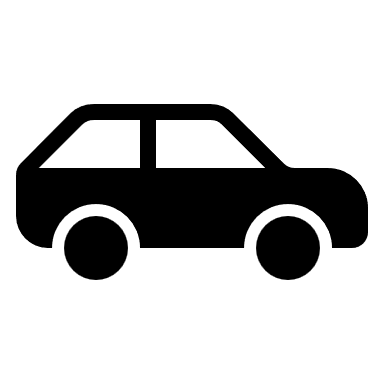 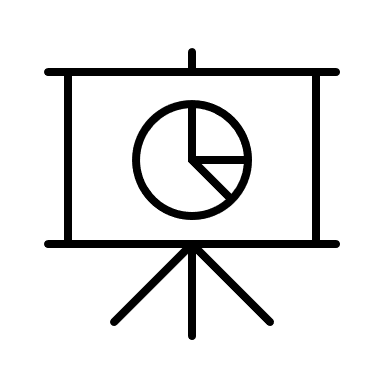 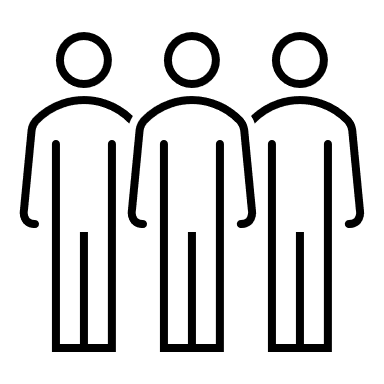 13
[Speaker Notes: TYLER]
Example:  Aligning Assignments Automotive 152
Demonstrate shop safety procedures.
Describe the parts and understand the basic operation of various major automotive operating systems including the automotive engine, cooling system, lubrication system, basic electrical system, chassis systems, steering systems, fuel systems, ignition systems, emission systems and brake systems.
Demonstrate an understanding of the importance of preventive maintenance.
Perform basic preventive maintenance and minor repair to various automotive operating systems, including the automotive engine, cooling system, lubrication system, basic electrical system, chassis systems, steering systems, fuel systems, ignition systems, emission systems and brake systems.
14
Example:  Alignment Discussion
Which cognitive domains are the outcomes in? 
Which, if any, of the following assignments would align well? 
Final exam with multiple choice and fill in the blank questions on shop safety.
Final exam with task to provide written definitions of various operating systems.
Class presentation to explain which car models require the least amount of maintenance.
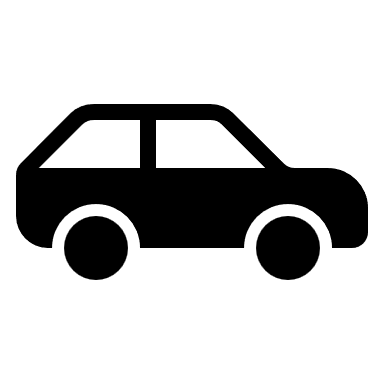 15
Example:  Responding to Dialogue Obstacles
Statement:  "Let's be honest. Many of our ________ students are coming into the class not ready for the level of rigor that the course demands." 

Possible Responses: 
"I think I heard you say ___. Is that the point you wanted to make?"
"In the context of this course, what do you mean by 'rigor'? And how can we expand our definition of what rigor might look like?"
"In what ways do we think the course isn't set up to serve all of the students who take it? What are the specific pinch points in which the course isn't meeting the need of those students?"
16
Visualizing Assessment Data
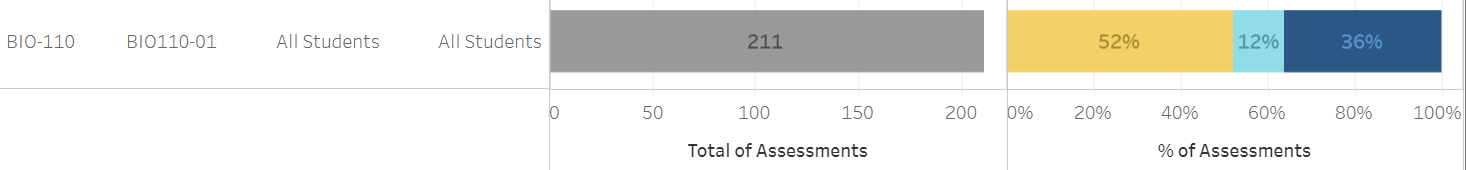 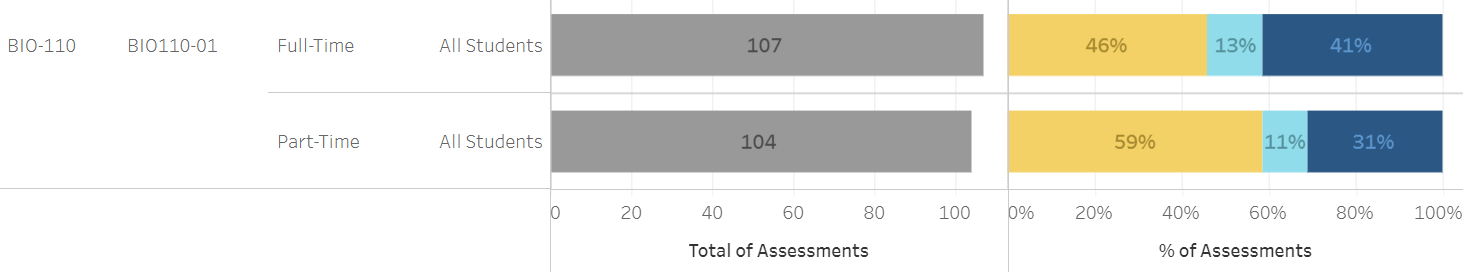 17
[Speaker Notes: TYLER]
Visualizing Data, Continued
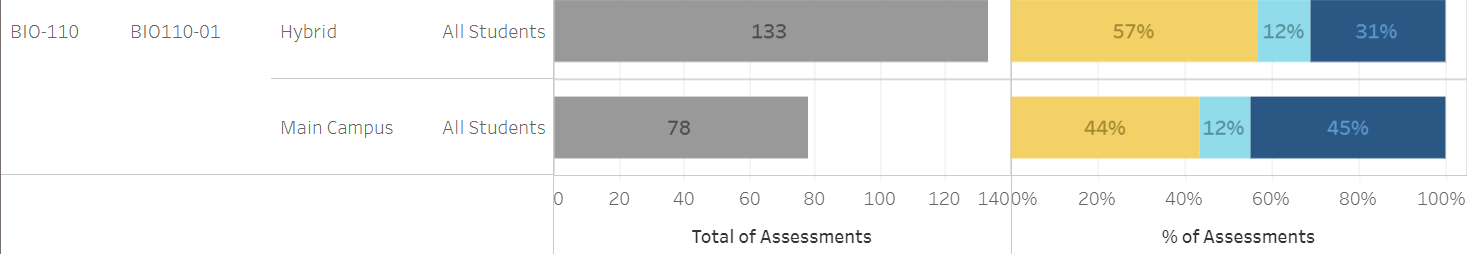 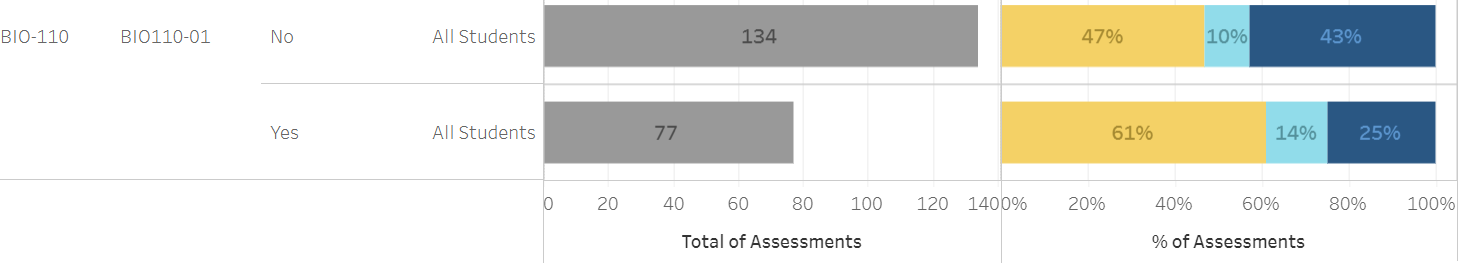 18
A Tale of Three Courses
Social Sciences Course: 
Confident in assessment; clean data; challenge with input on interventions 
Liberal Arts Course:  
Struggle for consensus; defensiveness about grading; growth for Course Lead 
Humanities Course 
Sole instructor; Rewrote course outcomes with colleagues; mapped curriculum to align with new outcomes; revised major assignments to better align with outcomes
19
[Speaker Notes: TYLER]
Challenges
Wide variation in knowledge regarding assessment
Getting departments organized and talking
Faculty wanting to assess learning outside of learning outcomes
PT/FT involvement and power dynamic
Scheduling time to meet as a department, or cohort
20
[Speaker Notes: ANNAMARIE

Want to use what faculty are intetrested but needed to redirect that energy towards learning outcomes]
Keys to Success
21
[Speaker Notes: ANNAMARIE]
Results – Artifacts of Student Learning
As of fall 2023, 5 cohorts have been established that include 5 cohort leads and 26 course leads, representing the college’s highest enrolled courses and comprising 30% of enrollment.   
Four out of the 5 cohort leads are part-time faculty from the 2 from the Adult Basic Education division and 2 from the English Department, and both part-time (11) and full-time faculty (15) have stepped forward to serve as course leads.  
From the time period between Fall 2021 and Spring 2023, 261 course sections representing every academic division engaged with the new assessment process. 
20,551 unique assessments of student learning collected that align with the general education student learning outcomes.
22
[Speaker Notes: ANNAMARIE

Fix font colors to be consistent]
Results – Faculty Feedback
"In trying to decide what assessment tool to include in the process, I was provided the opportunity to re-examine the questions on my assignments/exams and the content delivery." 
"While I knew a little bit about assessment from my undergraduate, graduate, and continuing education classes on assessment, this cohort has helped put the application of assessment into use for me." 
"I've learned how to better structure assessment practices. I've also learned how to build up my leadership skills through leading meetings with the other course instructors.
"I have learned to step back and look over the student learning outcomes with a lens for measuring growth and gaps." 
"The greatest benefit of the second half of participation in the Assessment Cohort was sharing with other cohort members - sharing both our frustrations and our successes."
23
[Speaker Notes: ANNAMARIE]
Results - General Education Learning Outcomes
24
Results – General Education Learning Outcomes
25
[Speaker Notes: ANNAMARIE]
Results – General Education Learning Outcomes
Communication Students will demonstrate effective communication skills by being able to:
Identify audience, context, and purpose of messages
Read or listen to a variety of written texts, media formats and images to comprehend and apply information
Create clear, well-organized written, oral or visual messages
Produce mechanically correct texts
26
[Speaker Notes: ANNAMARIE]
Results – General Education Learning Outcomes
27
[Speaker Notes: ANNAMARIE]
Scaling
28
[Speaker Notes: Tyler]
Sustaining Momentum
Continue to monitor progress and make adjustments
Updates to key institutional practices and documents to systematize the assessment process.
Mastery of Learning Outcomes a primary goal in the 2022-2027 Strategic Plan
IC job description updated in most recent CBA to include to explicitly include facilitating the assessment process, utilizing assessment of student learning data, and engaging faculty in discussion. 
Faculty Evaluation Handbook under review
29
[Speaker Notes: Annamarie

Transform the culture of our organization to the point where the assessment initiative is no longer an initiative, but the way we approach assessment.]
Thank you!
Aschopen@elgin.edu
Troeger@elgin.edu